Self-Efficacy
Your belief in yourself
Hitting a Bulls-Eye
1m away

3m away

5m away
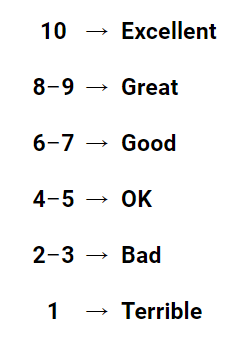 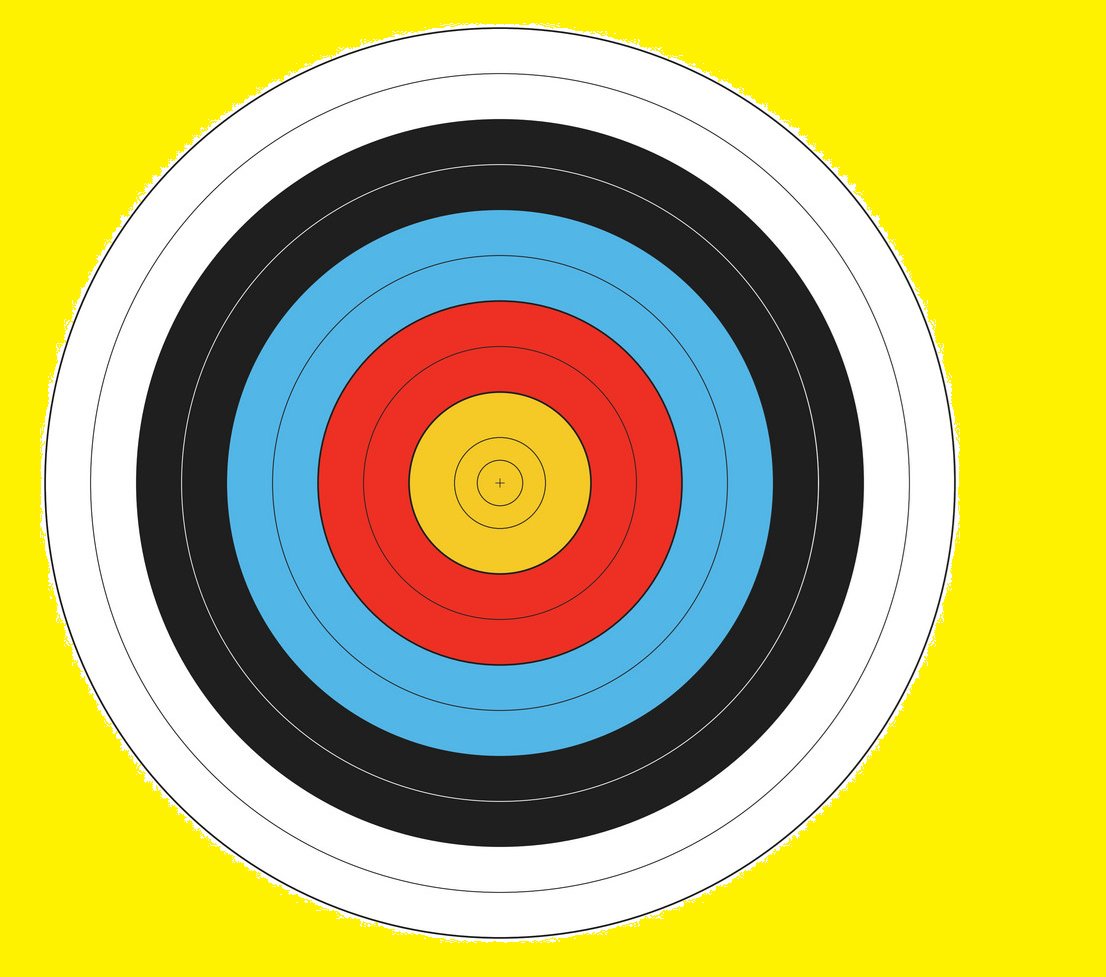 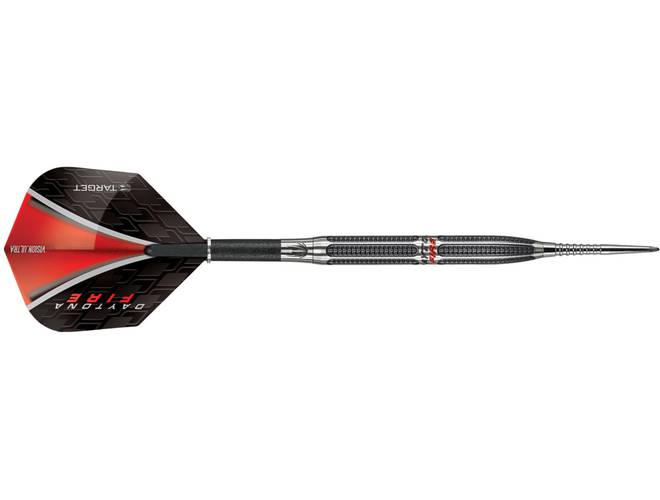 Self Efficacy
The belief that you can do a task
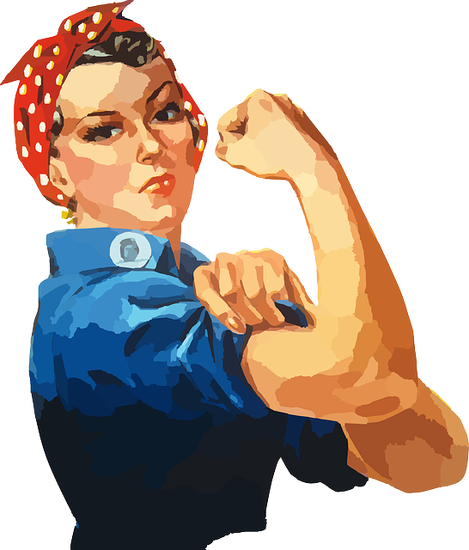 Self Efficacy   vs   Self Concept
Specific task
General ability
I can get a bullseye.
I am good at throwing things.
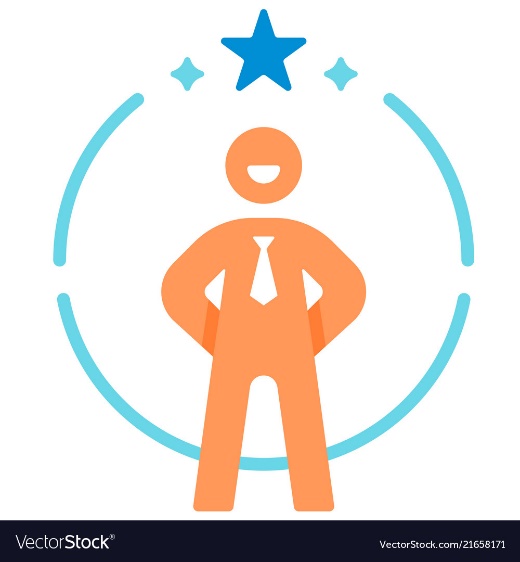 Self Efficacy   vs   Self Esteem
Belief in ability 
Specific task
Overall feeling of 
self-worth
I can get a bullseye.
I am awesome.
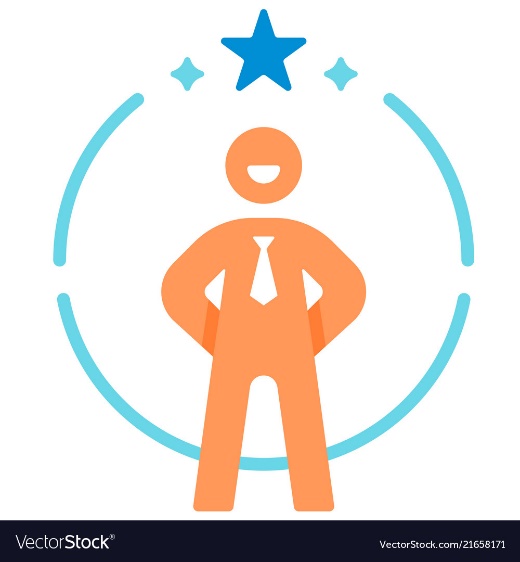 Self Esteem
Success
Perfectionist
Self Efficacy
Underachiever
Failure Acceptor
4 Factors
…that affect self efficacy
Personal Accomplishments
If you did it before, you can do it again
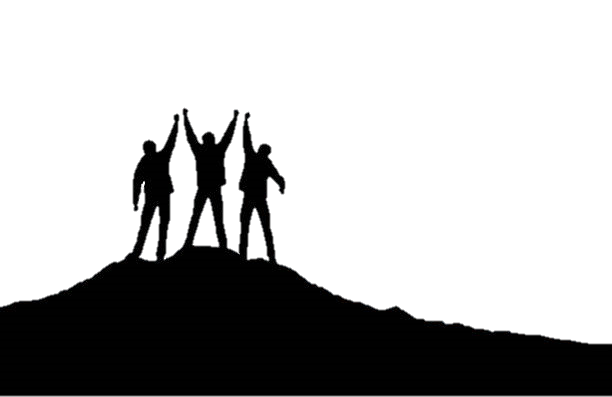 Personal Accomplishments
Self-fulfilling prophecy?
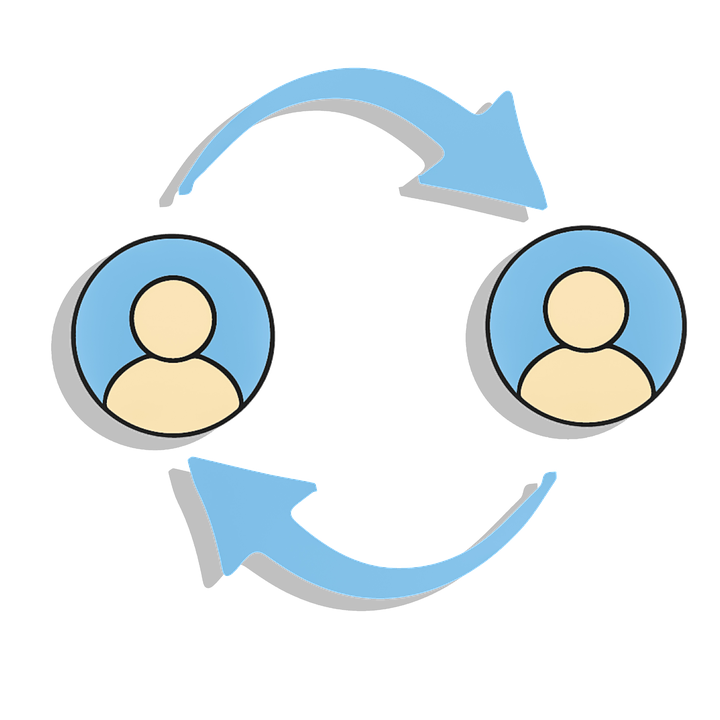 Vicarious Experiences
More similar to yourself.
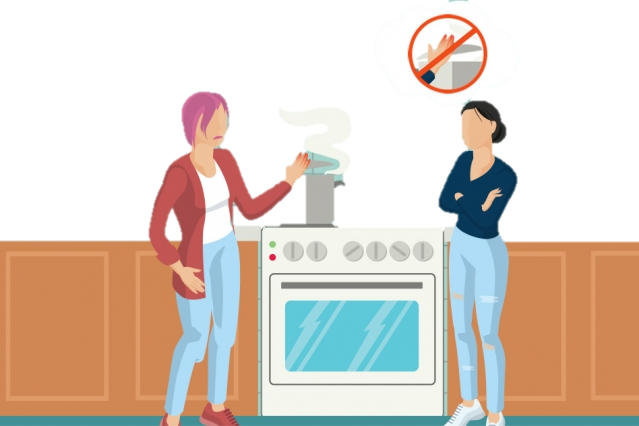 Verbal Persuasion
“I know you can do it!”
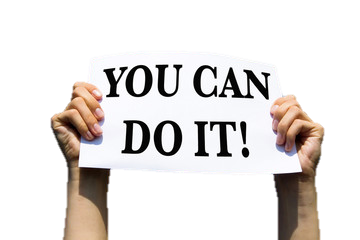 Verbal Persuasion
This usually occurs in the form of a “pep talk”
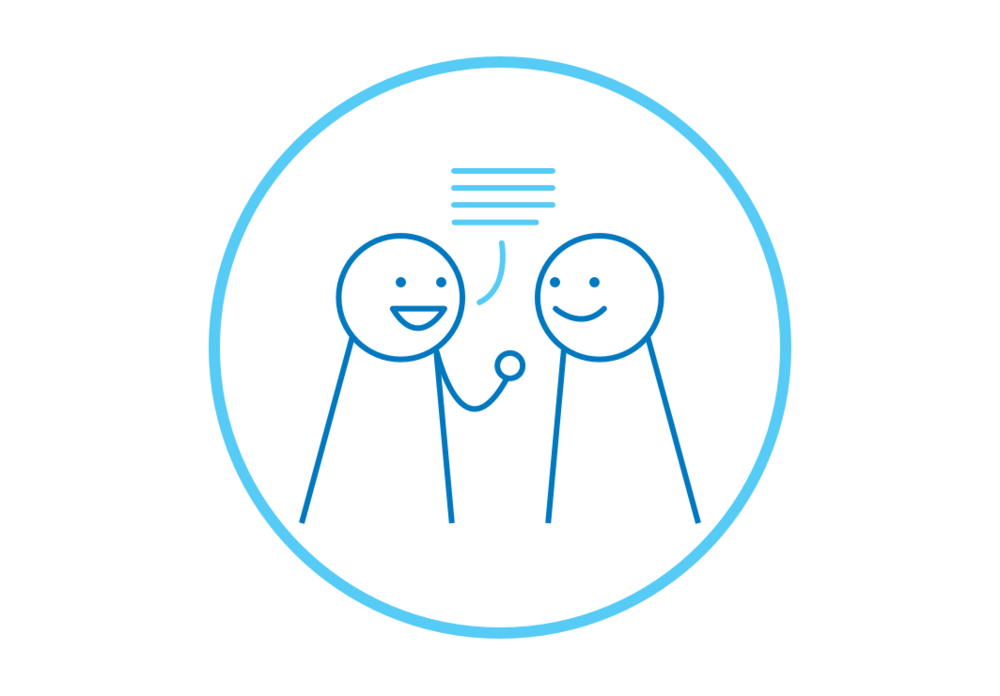 Verbal Persuasion
Credibility of persuader.
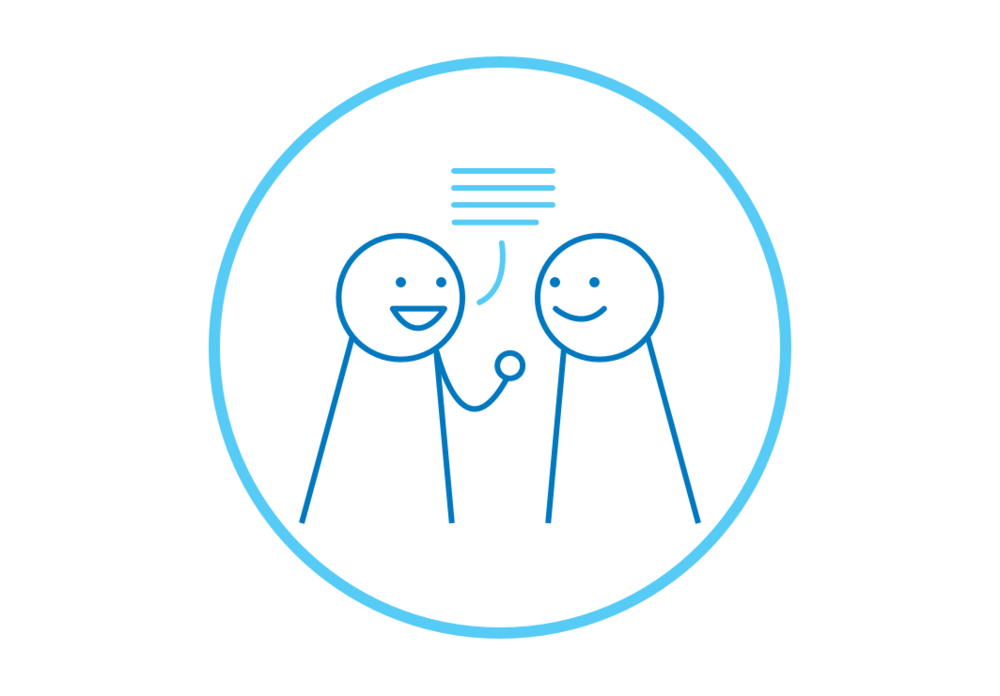 Physiological States
How someone feels.
How can you respond to arousal?
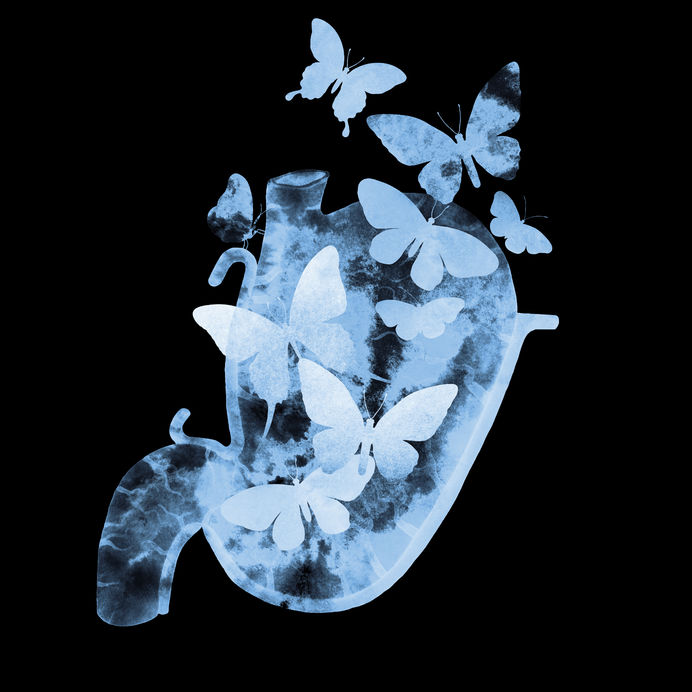 Physiological States
Butterflies in my stomach?
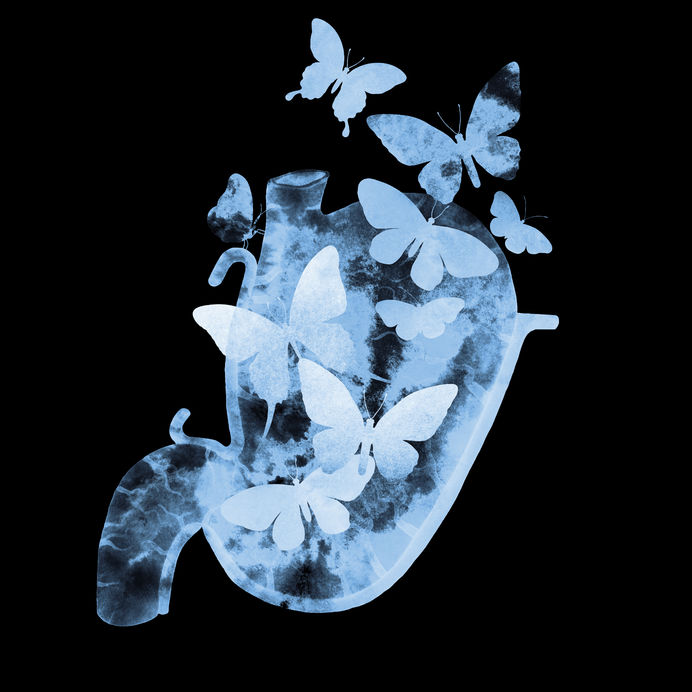 Self Efficacy influences…
Students aspirations, motivation and achievement.
Teacher self efficacy affects students.
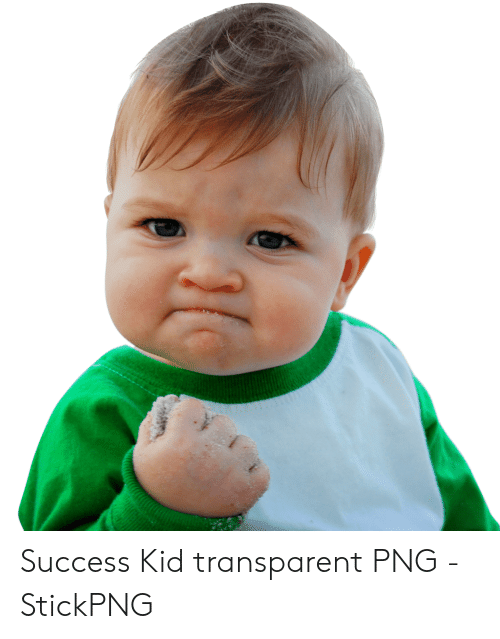 Effects
… of high and low self efficacy
Self Efficacy predicts outcomes…
Motivation
Learning
Self-Regulation
Achievement
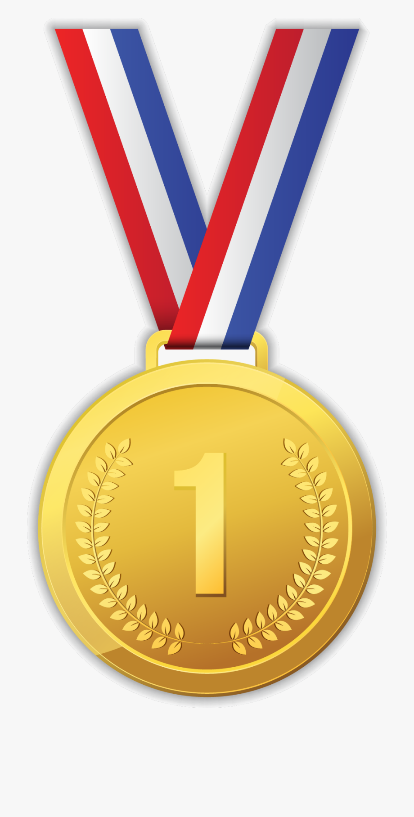 RISE and FALL
Weak 
Self Efficacy
Strong 
Self Efficacy
Recover quickly from disappointment
Interests are strong
Strong sense of commitment 
Enjoy tasks
Failure inevitable
Avoid challenges 
Lose confidence in abilities 
Lack ability to complete tasks
High Self Efficacy
Cons
Pros
Leads to more positive outcomes
Highly motivated
Choose challenges
Disappointed if they can’t reach those expectations. 

Over confident
Low Self Efficacy
Cons
Pros
Great sense of accomplishment 
See improvement
Less willing to try new things
Avoid challenges 
Rely on external factors
For Teachers
Applying self efficacy theory
1. Opportunity to feel success for work done.
Receiving praise for previous work, more likely to try hard on the next task. 
Trust in the teacher providing material
2. Don’t praise them for things that are easy.
Praising effort vs praising ability 
Likely to continue
What if it was easy for them?
3. Break challenges down into smaller steps.
Breaking tasks down into steps 
Seeing accomplishments along the way
Try saying this instead:
I’m not good at this.
I’m awesome at this.
I give up
This is too hard
I can’t make this any better.
I just can’t do math. 
I made a mistake
She’s so smart.  I’ll never be that smart.
It’s good enough.
Plan A didn’t work.
What am I missing? 
I’m on the right track.
I’ll use some of the strategies we’ve learned. 
This may take some time and effort
I can always improve, so I’ll keep trying
I’m going to train my brain in math
Mistakes help me to learn better. 
I’m going to figure out how she does it so I can try it!
Is it really my best work? 
Good thing the alphabet has 25 more letters
Other Influencers
...on self efficacy